BRIDGE INVENTORY INFORMATION
Inventory Information
On inspection forms to assist inspector
Information is used to update and keep BIS current

Sources
Transportation Infrastructure Management System (TIMS)
Inspectors add new data, verify existing or revise as required
Future pick lists for addition or revision
How Are Structures Identified?
Bridge File Number (99999) assigned to each bridge site
5-digit number
leading zeros, e.g., 00987
assigned in sequence
example:  75555

Structure Number (99) assigned to each structure at the site
example:  1, 2, 3, etc.
Original structure #1 replaced at same location becomes #2 regardless of structure type
Multiple structures at same site have same BF# but different structure #
[Speaker Notes: Major bridge might be structure 2, WCTS might be #3]
How Are Structures Identified? (cont’d)
Visual Identifiers

Travel Direction
	- example W = westbound structure divided highway, EC = Eastbound Collector
	- blank = Two Way Traffic

Structure Type
	- Z = Sign Structure

Example:  75555-ZNC-3

Year Built (e.g. 1990/2023)
First year shown is Substructure or Barrel construction year
Second year is Superstructure fabrication year, or barrel lined
Where is the Bridge?
Bridge Name or Nearest Town
bridge official name
nearest town on road map
Located Over
Watercourse, Road, Railway, etc.
Located On
Highway or Local Road
Includes Control Section  (2:03)
Contract Maintenance Area
Prov. Highways (e.g. CMA 28)
Local Roads display as “Un-Defined CMA”
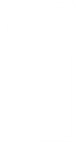 Watercourse Designations
Water Body Class & Year
future
water class of the watercourse
year designated by Environment

Navigable Waters Class & Year
future
navigable class of stream
year classified
Where is the Bridge?
Legal Land Location
ie  WNW 22 - 028 - 03 – W5M

Prefix is always W, S, or I

Longitude, Latitude 
ie  -113:18:04, 51:02:15
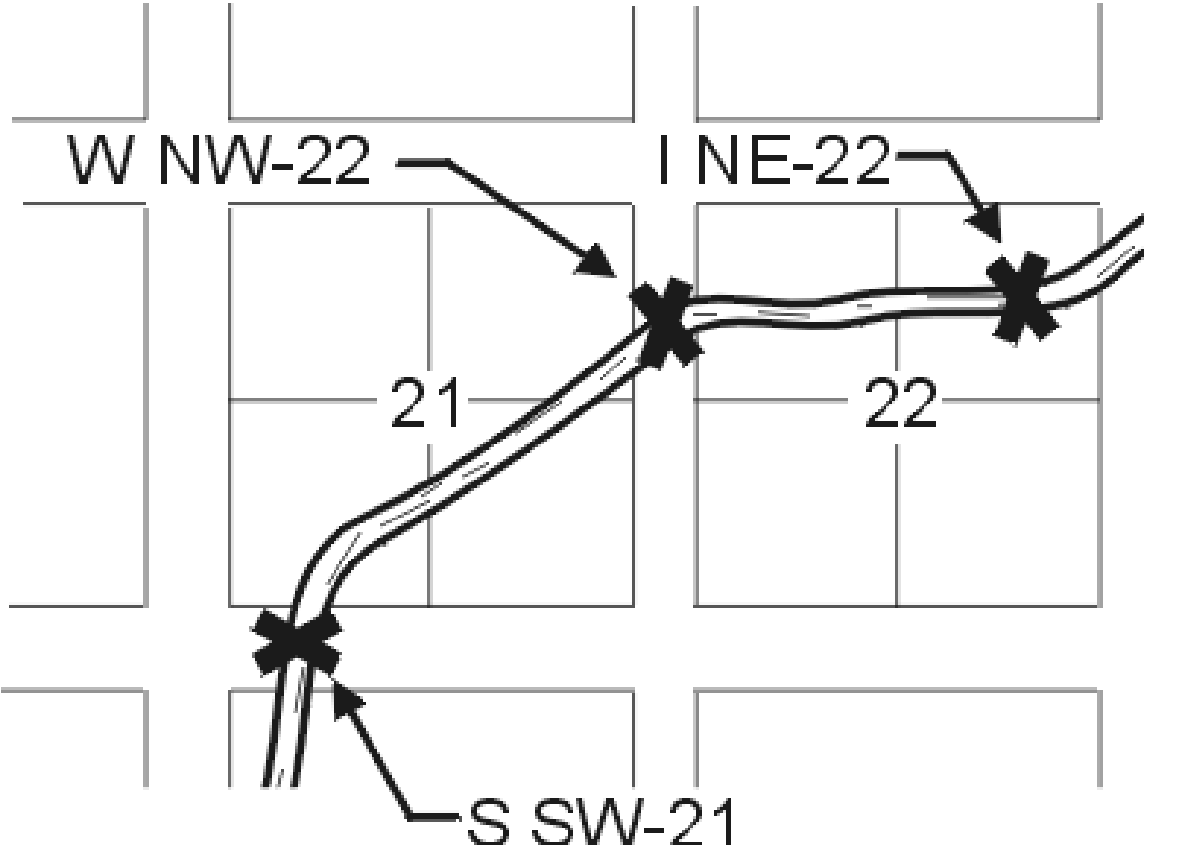 6
Road Authority
Alberta Transportation  (AT)
Alberta Environment 
Municipal Services Branch (Special Areas)
County or Municipal District  (C01 or M36)
Town or Village  (T or V)
City  (Urban Airdrie)
Municipal Affairs  (MA)
Federal Government Departments  (FIA)
Private  (P)
What is Clear Roadway?
Typical Bridge Clear Roadway = 7.1 m



With Median Clear Roadway = 16.0 m



If no curbs or medians present measure inside rails
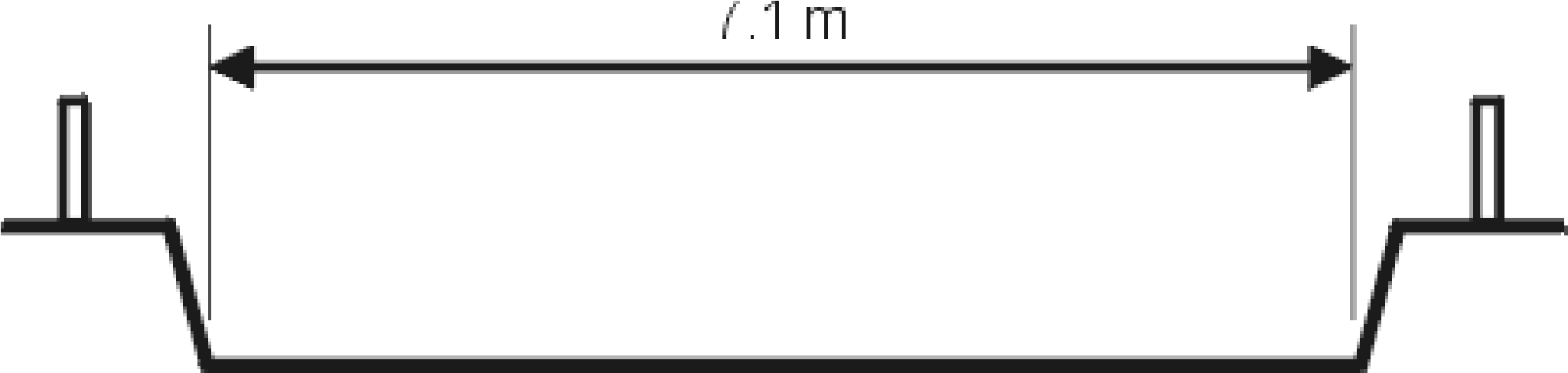 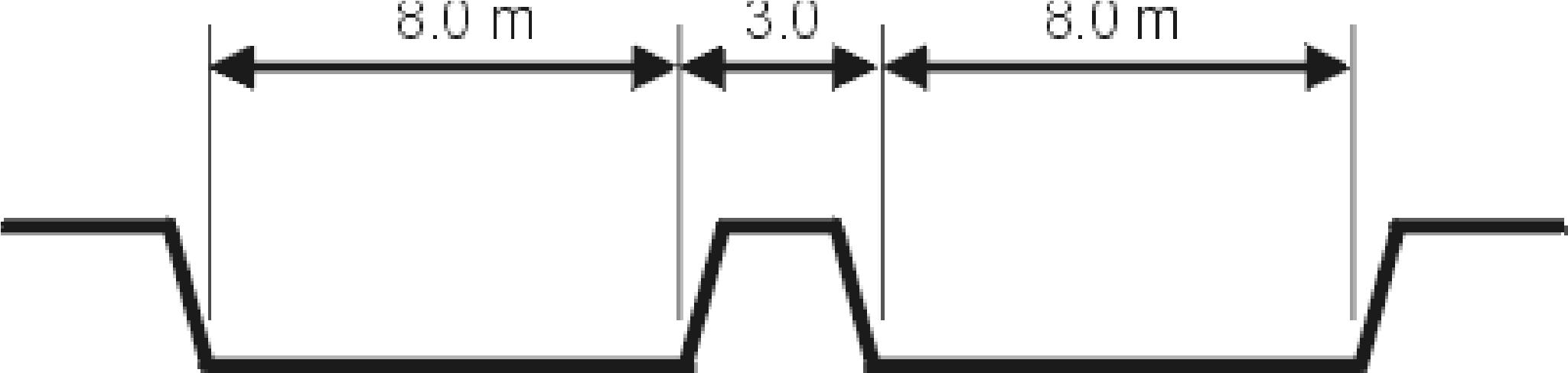 Average Annual Daily Traffic
Field is three parts (Volume, Year, Type)

Example 150/2022 (E) – most common is Local Roads
Traffic Volume is 150 vpd (adjusted for time of day & month)
Year 2022 (year count taken by inspector)
 “E” is estimated by the inspector using Table 4.1

Example 9633/2023(A) – most common is Provincial Highways
Traffic Volume is 9,633 vpd recorded by dep’t systems and traffic counters
Year 2023 (year count taken by traffic counters or other dep’t systems
“A” is actual from inventory and is not changed by inspector
What is the Road Classification?
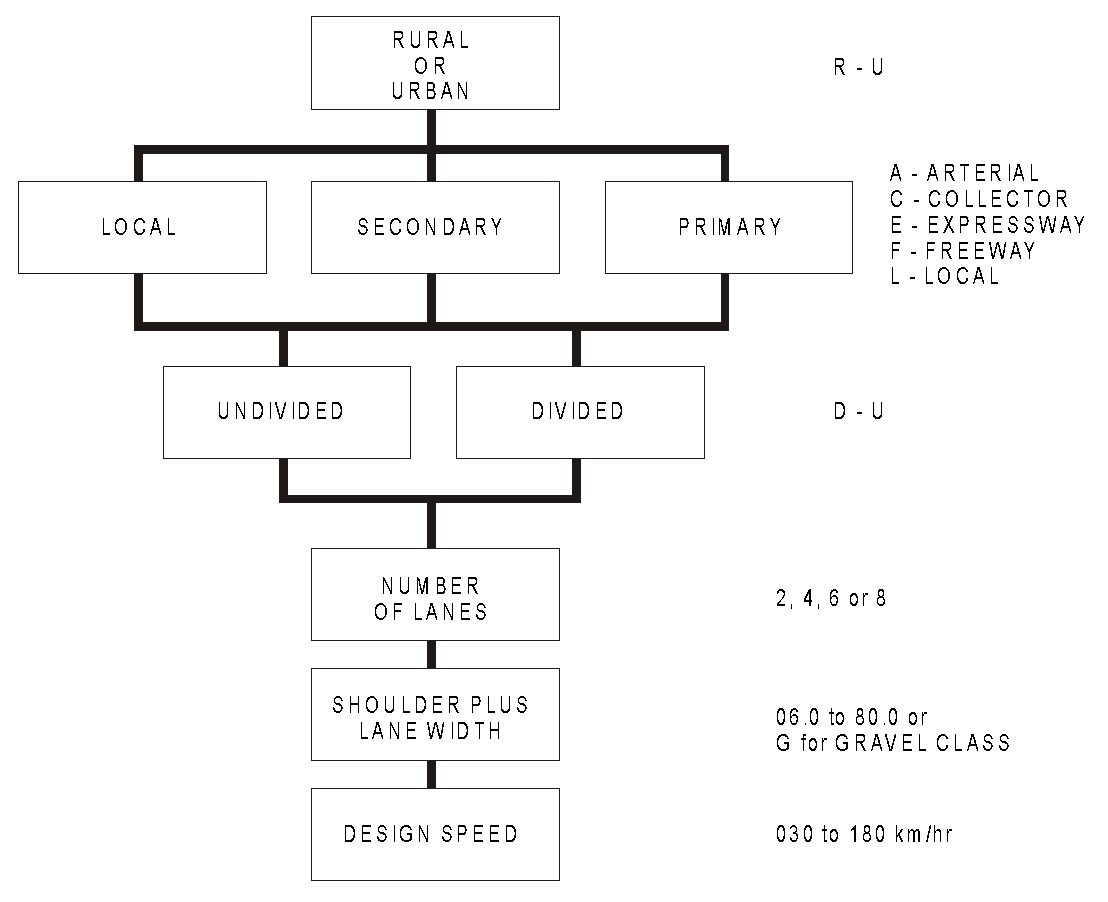 10
What is the Road Classification?
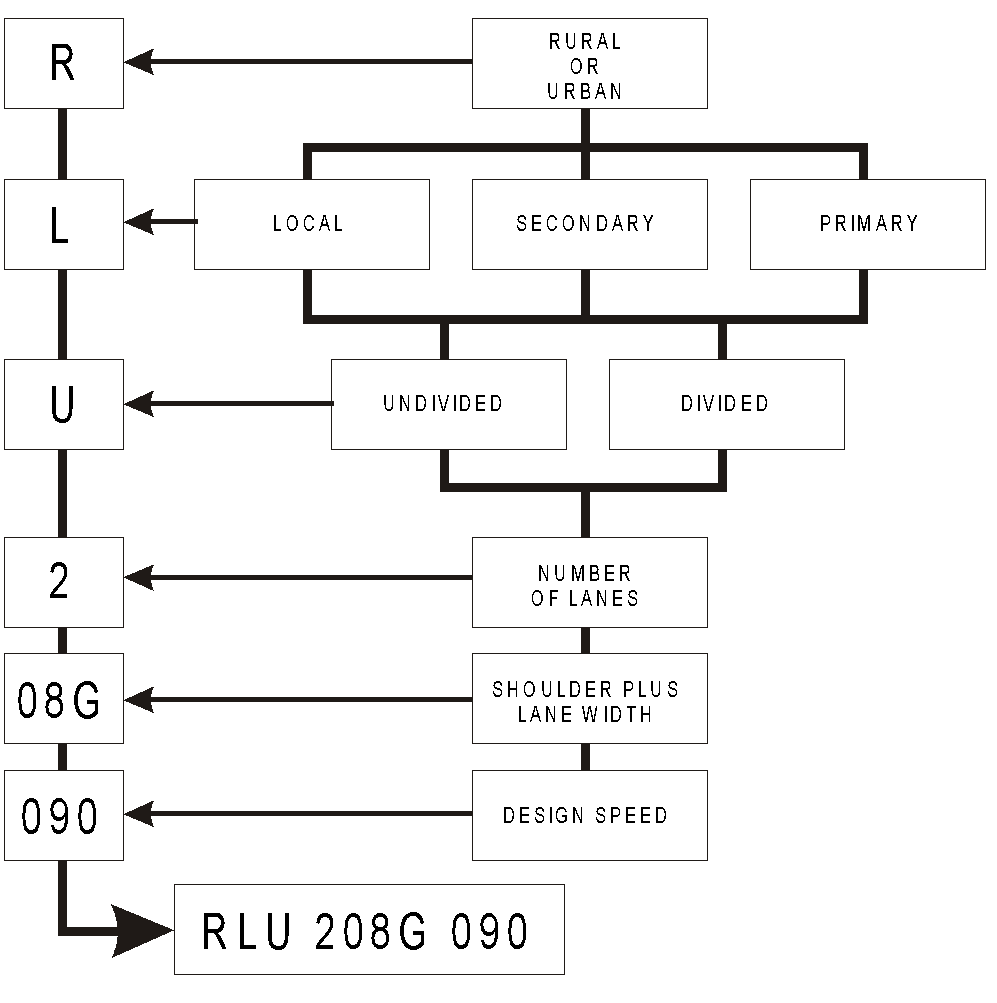 11
What is the Road Classification?
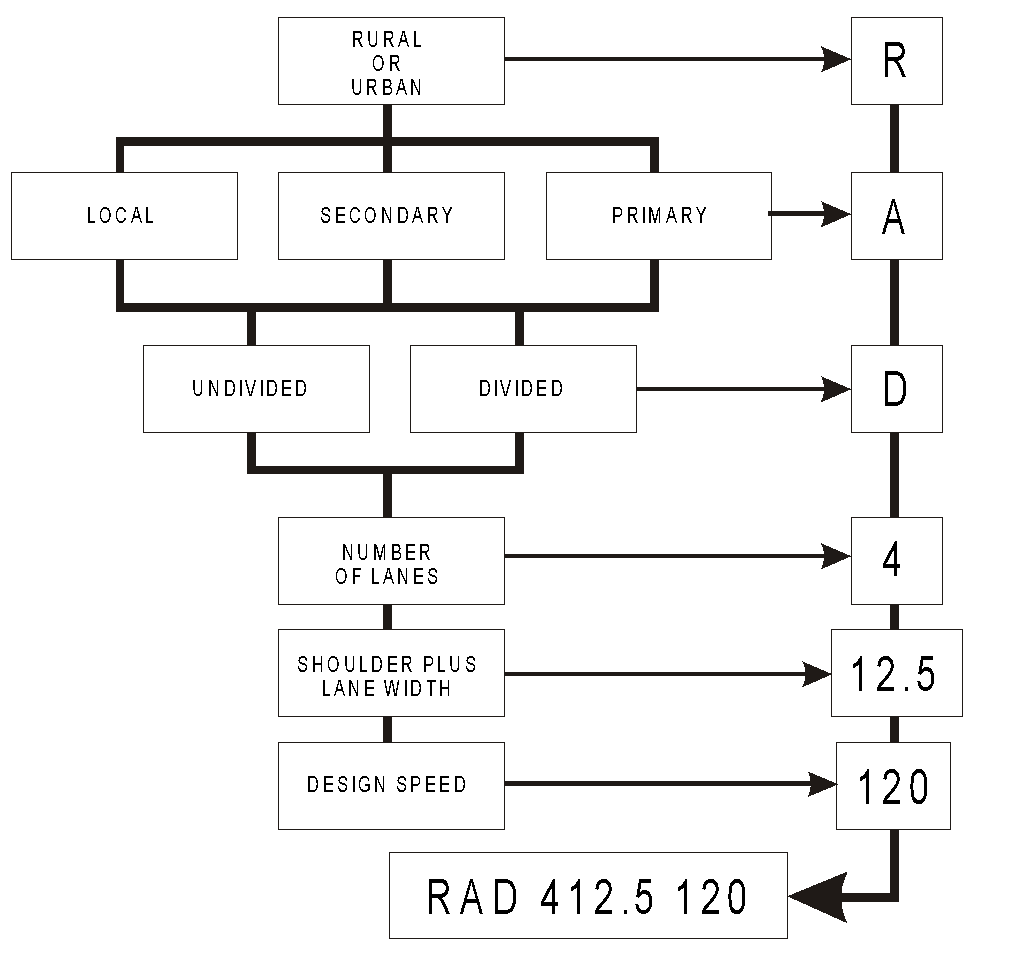 12
Standard Road Classifications
Local Roads (G=graveled)
RLU-206G-60
RLU-207G-60
RLU-208G-60
RLU-207G-90
RLU-208G-90
RLU-209G-90
RLU-210G-90
Local Roads (paved)
RLU-208-100
RLU-208-110
RLU-209-110
Standard Road Classifications cont’d
Provincial Highways (paved)

RCU-208-110
RCU-209-110
RCU-210-110
RCU-211-110
RAU-209-110
RAU-210-110
RAU-211.8-110
RAU-212-110
RAU-213.4-110



RAU-213-120
RAU-213.4-120
RAU-213-130
UAU-209-070
Standard Road Classifications cont’d
Provincial Highways (divided)

RAD-412.4-120
RAD-616.6-130
RFD-412.4-110
RFD-412.4-130
RFD-616.6-130
RFD-820.8-110
RFD-1024.5-110

Important to be accurate – used in calculating Sufficiency Rating.
Refer to Table 4.2 for further information
What is the Detour Length?
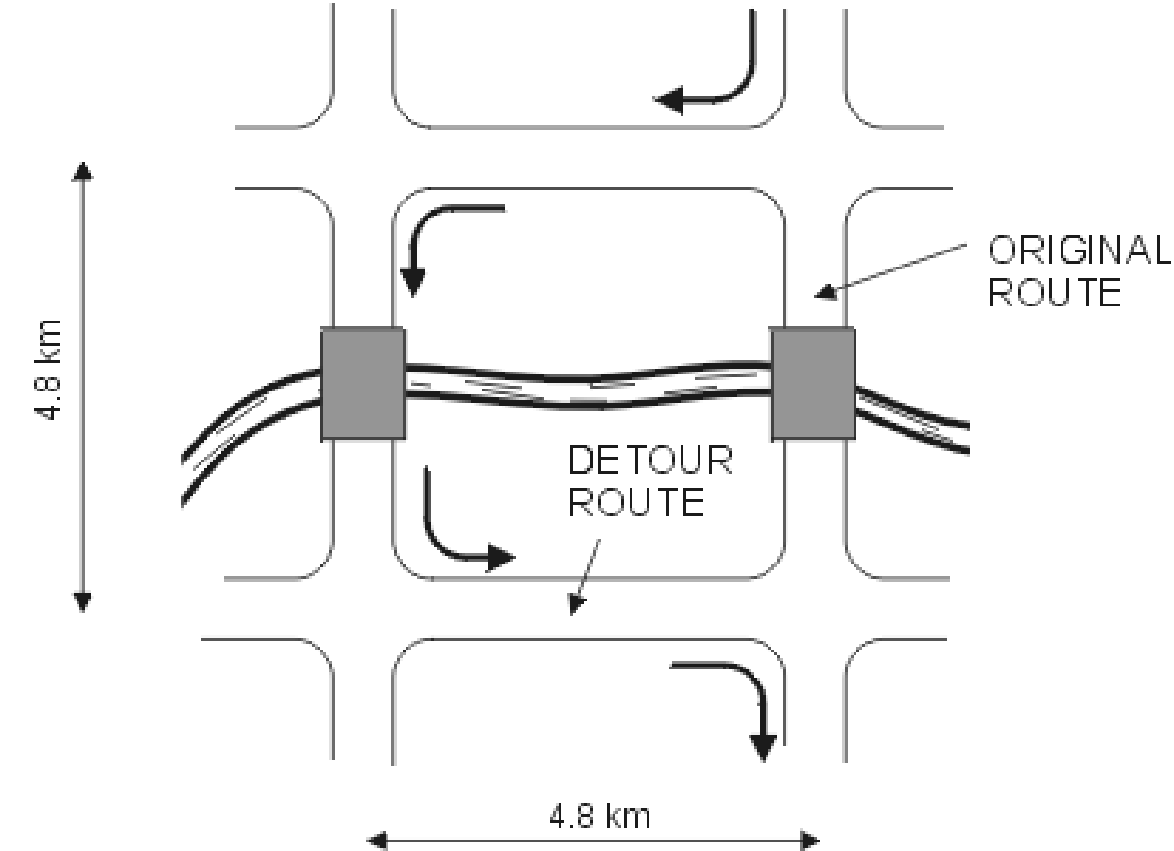 Detour length is extra distance traveled = 9.6 km
16
What is the Detour Length?
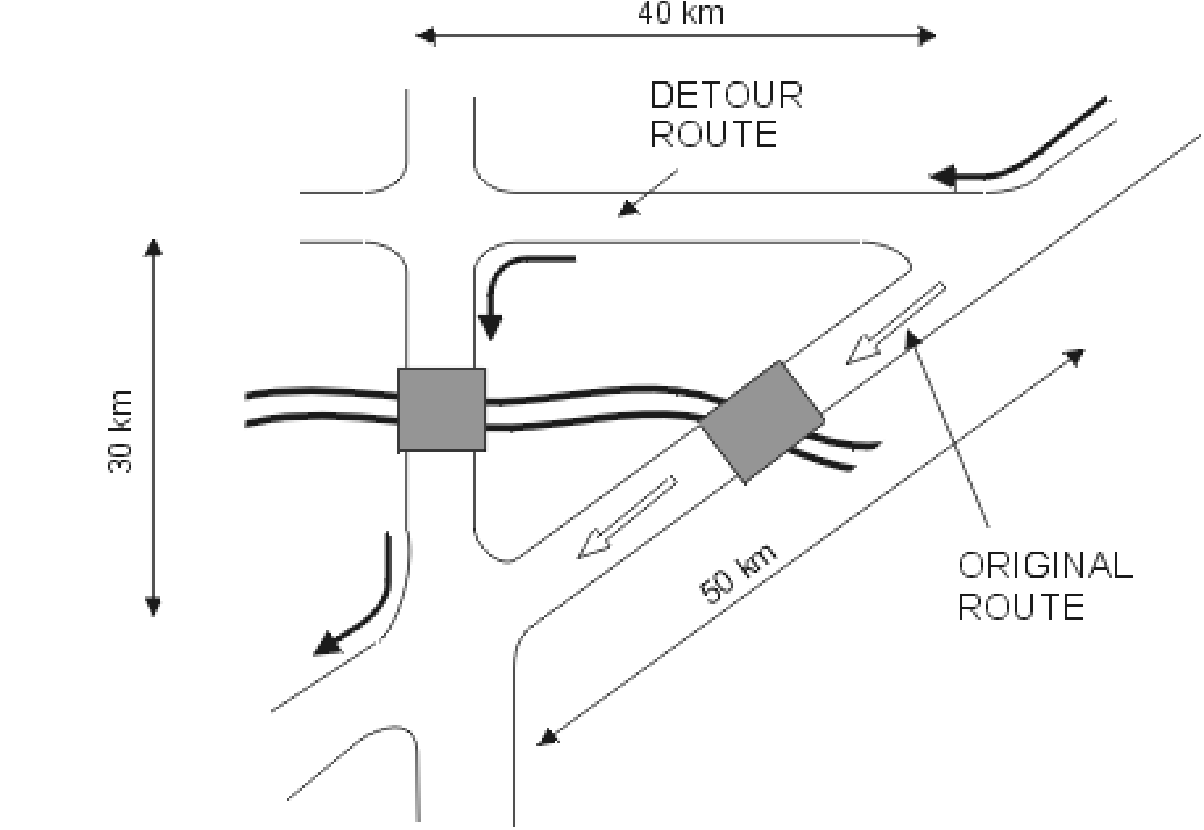 17
What is Posted Clearance?
Only on:
grade separation
pedestrian overpass
through truss
rail over/under pass 
Lowest measured clearance between road and bridge less tolerance
Legal w/o permit 4.15M
Calculation
Minimum measured clearance     	   = 4.88 m
Minus Tolerance 			      0.10 m
			           	      4.78 m
Round down to the nearest decimeter 	   = 4.70 m
(1/10th of a meter)

BIM Required Vert. Clearance Posting 	   = 4.70 m
TIMS Data 			   = 4.80 m
Bridge Details
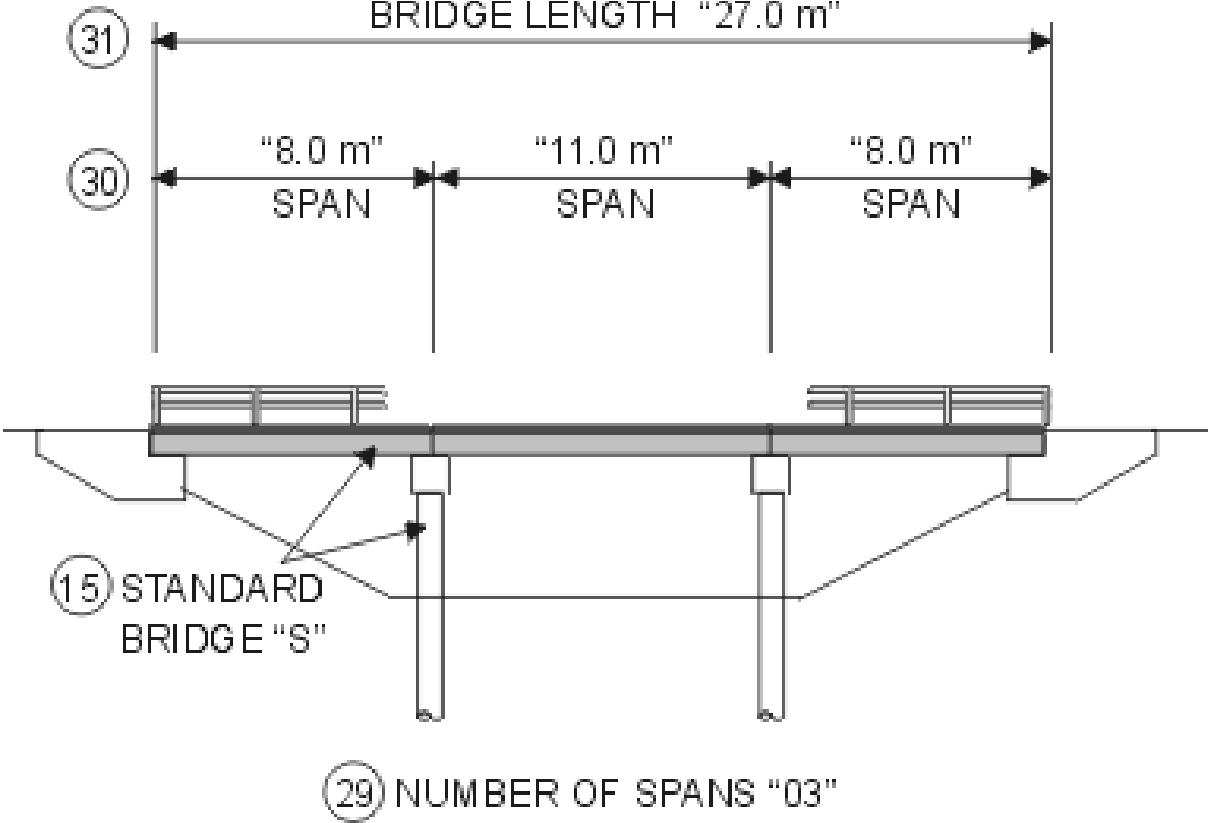 Standard Bridge Components
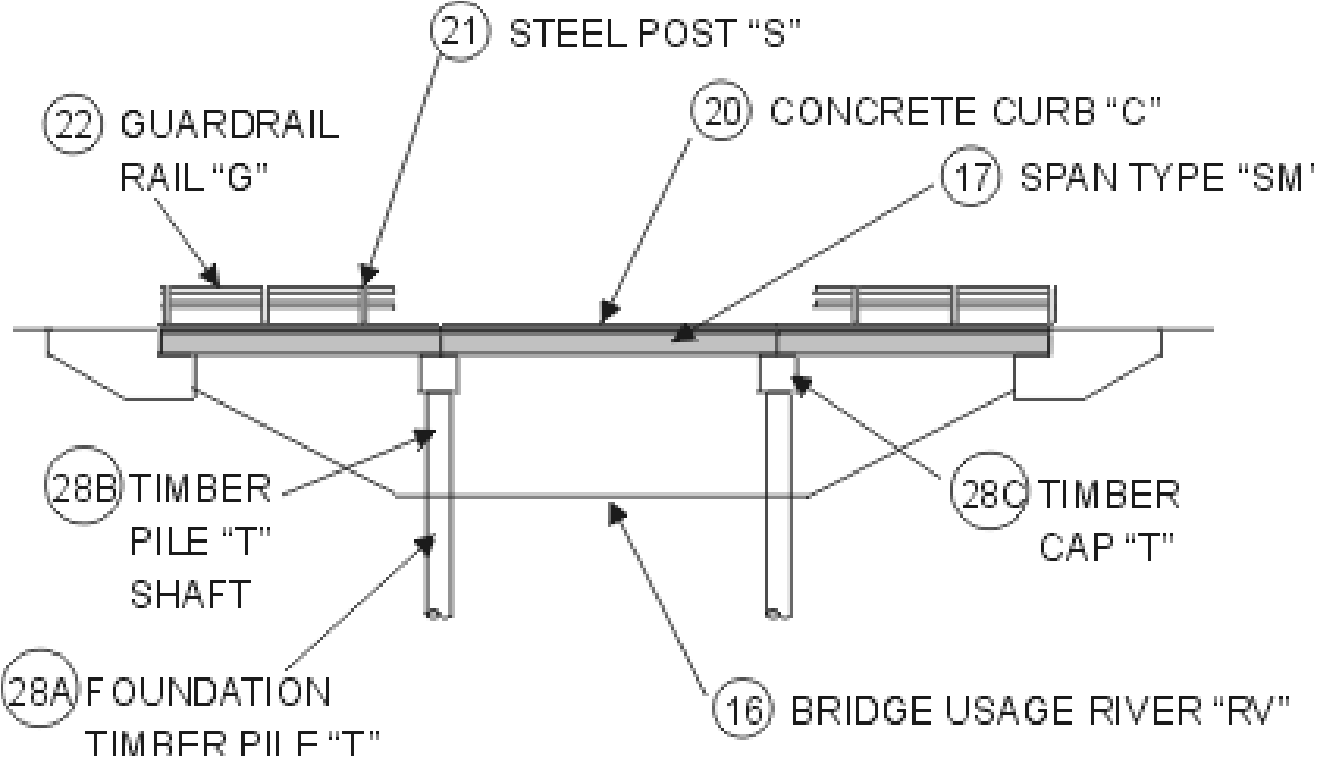 Standard Bridge Components
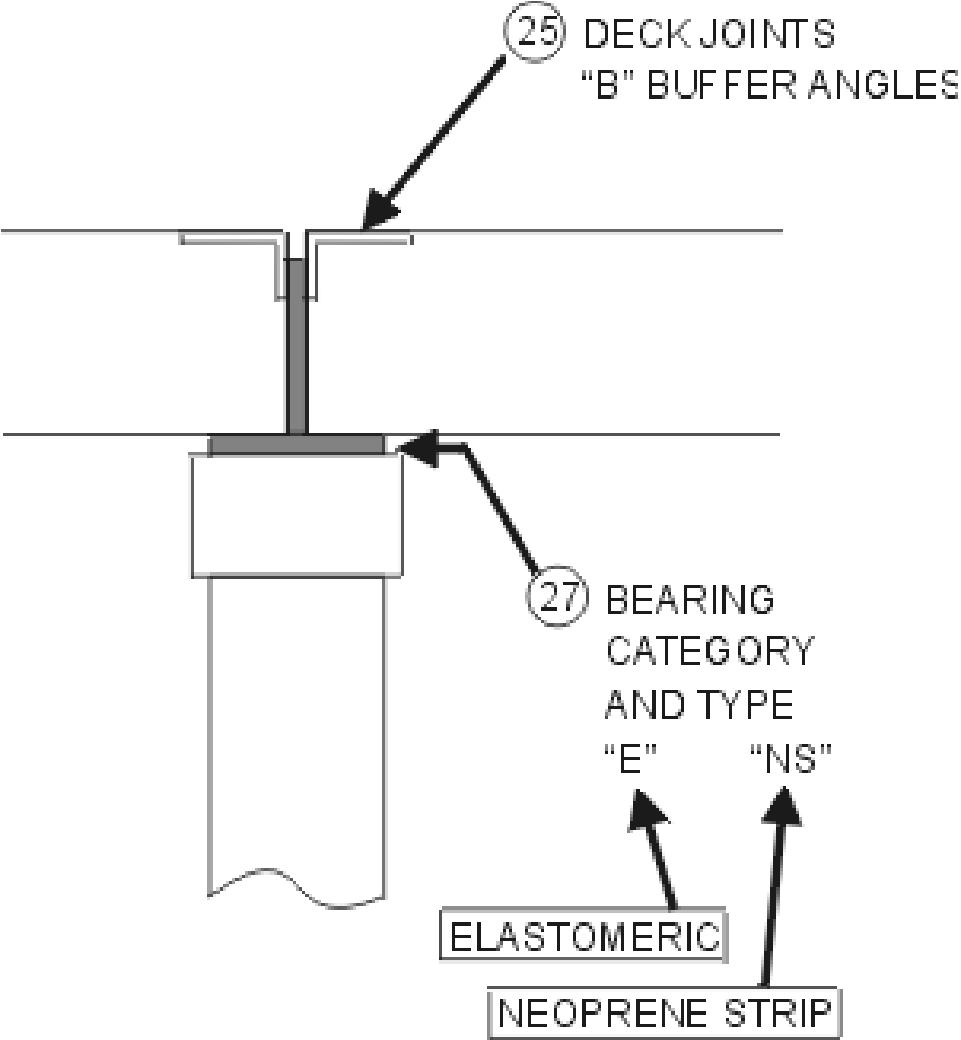 Timber or Concrete Cap
Timber or Steel Pile
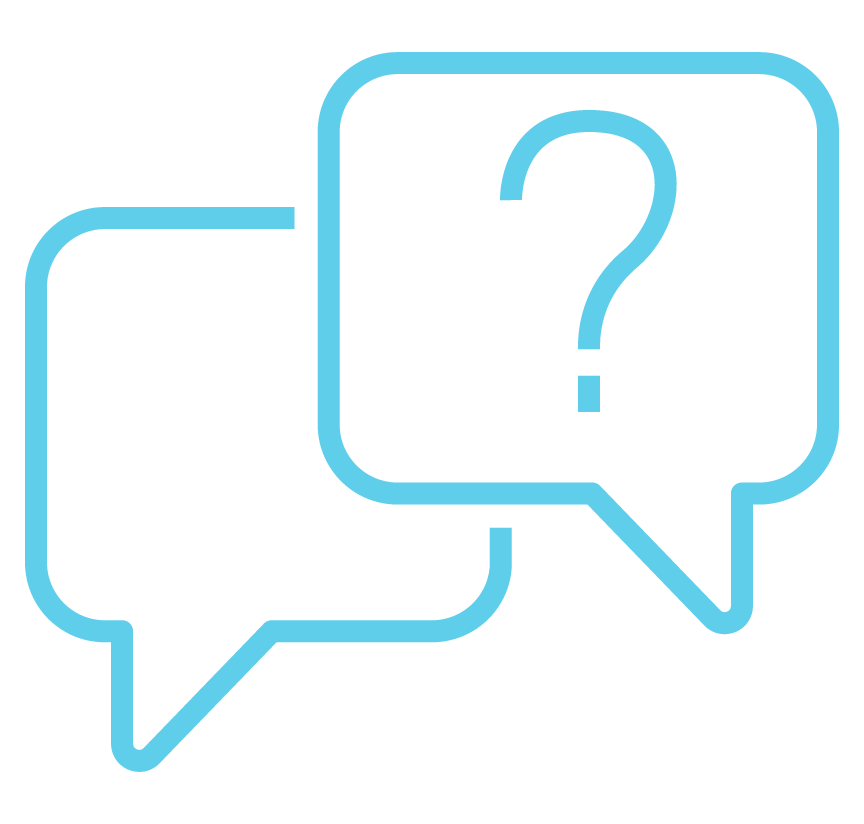 Questions?